Rainbow Assessment Tool
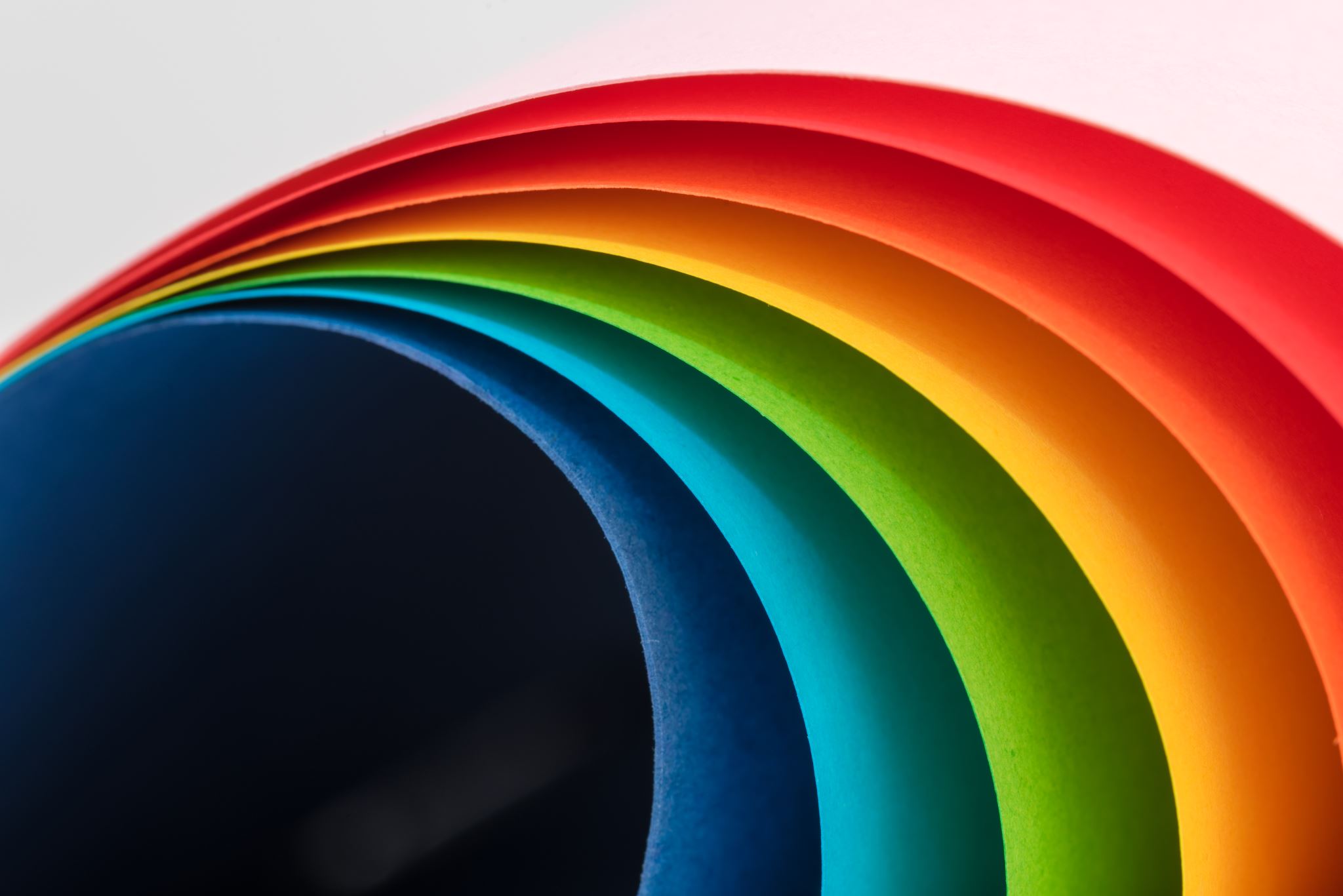 Janet Goddard
Deborah Taylor

Teaching and Learning Conference 2023
1
Assessment Diet
When we are designing and reviewing our courses, one of the key issues is the diet of assessments we offer.
Often, we will find that the courses are relying on written assessments and, whilst we do not have anything against this, it is not always an effective way of assessing students, especially now, with the implication of AI being used (Bryan & Clegg, 2019).
Written assessments do not accommodate the diverse backgrounds of our students, and do always consider the different ways students understand and explain what they know (Nortvedt, 2020; Tai, Ajjawi, & Umarova, 2021).
We have a wider and more effective assessment pool to dip into, which offers other means of assessing students which are more diverse and effective and these other means allow us to accommodate specific competences which some courses need to evidence (Han, Colarelli, & Weed, 2019).
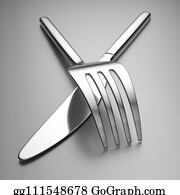 2
Effective assessment requires more creativity in assessment design and planning
Feedback in the NSS identifies that students find repetition uninspiring (Ellis et al, 2020; Nieminen, 2022), this includes methods of assessment.
So, to help us when we design and review our courses, the rainbow assessment tool is intended to assist and simplify this process. 
You need to think honestly about your assessments, and add a colour to each type of assessment which will create your own assessment rainbow. 
This will allow you to see an overarching visual guide of how diverse and varied your diet of assessments is. 
If your rainbow is limited in colour, then you can easily see where your range of assessments is weighted. 
You can then think about what adjustments you can make to create a more balanced diet of assessments. 
You can manipulate your assessment rainbow tool to make it course specific, e.g., required practical components such as placements or performances, but you must ensure  accuracy when applying the associated colour in order to make the exercise worthwhile and the resultant assessment rainbow truly representative of your course.
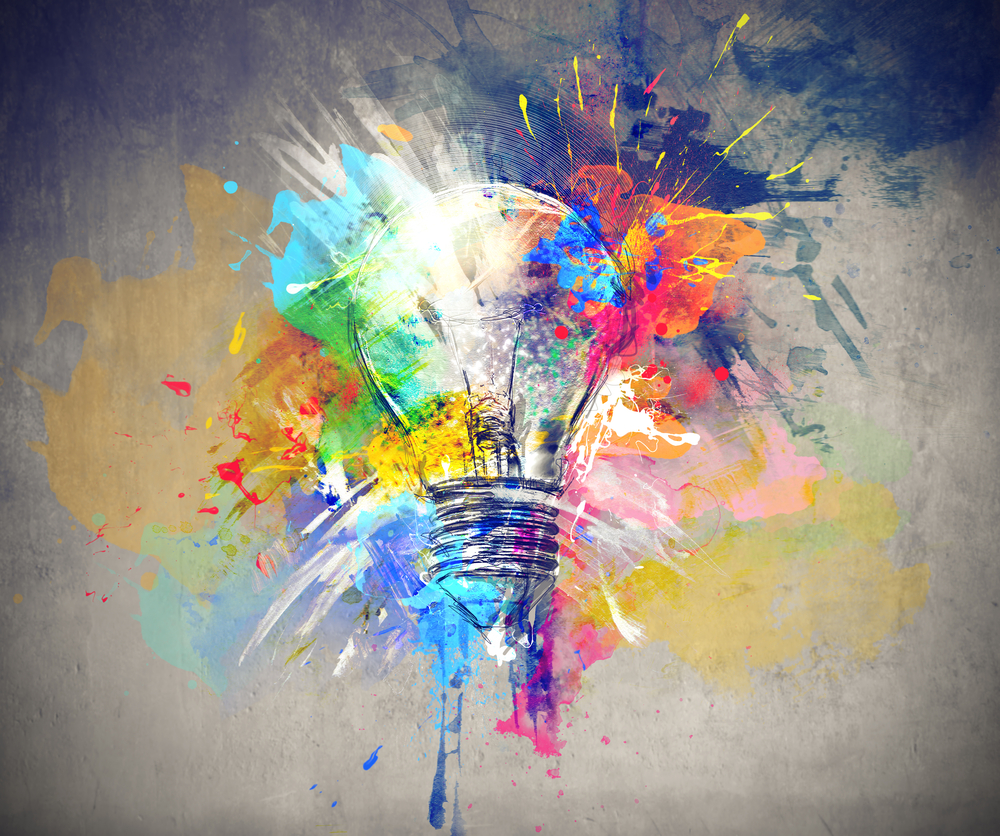 3
What does this look like?
4
Non-Prescriptive
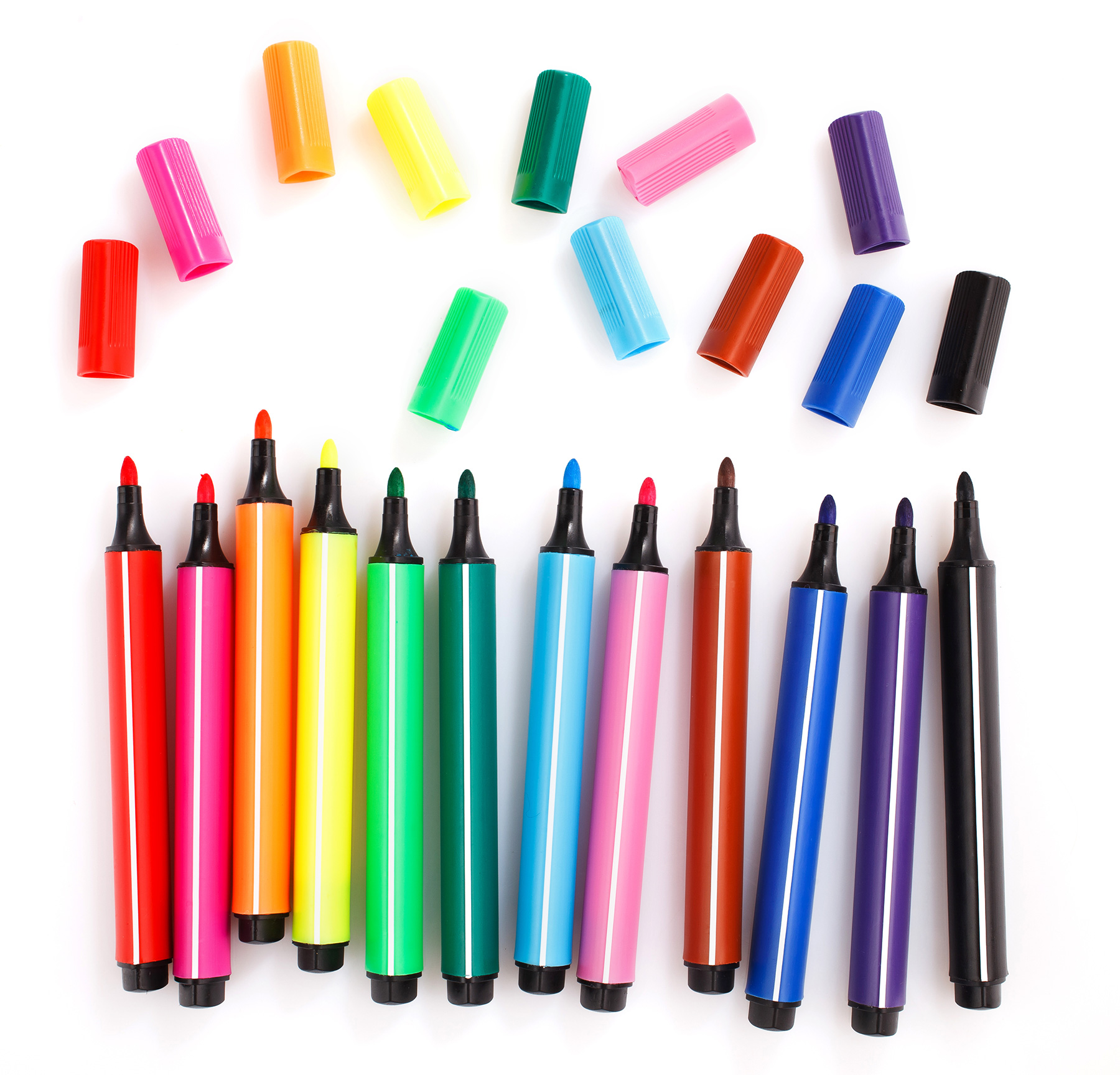 You will need to consider the type of assessments your course needs, for example, you may have to include placements, OSCEs, performances, alongside the more traditional, coursework assessments…

but what is important, is how you ‘colour’ them…
5
Examples…
6
On your paper, write down all of the assessments on your course.
In the box on the left, add the relevant colour from the list on slide 6.
Be honest/critical and make sure all similar activities are allocated the same colour; so for example, whether it is a group presentation or a performance, it is still yellow.
Once you have completed your list and coloured it in, review whether your course offers a variety of assessments, or whether it is weighted more heavily in one or two different types of assessment.
Start thinking….. How can you make the assessment strategy more diverse
Workshop
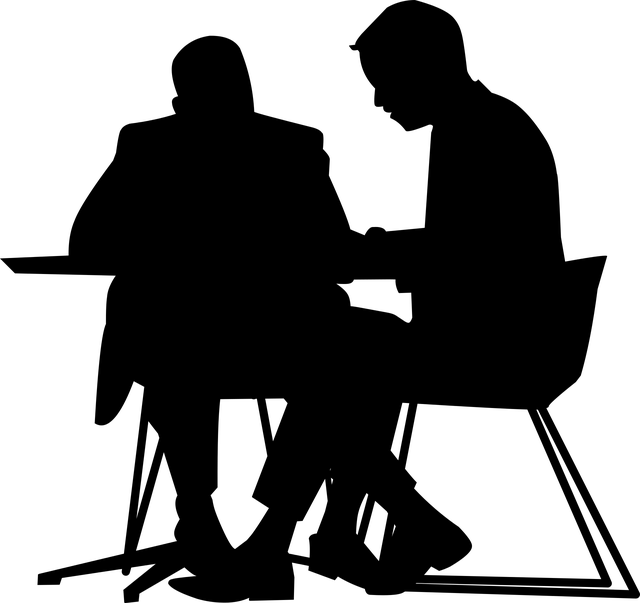 7
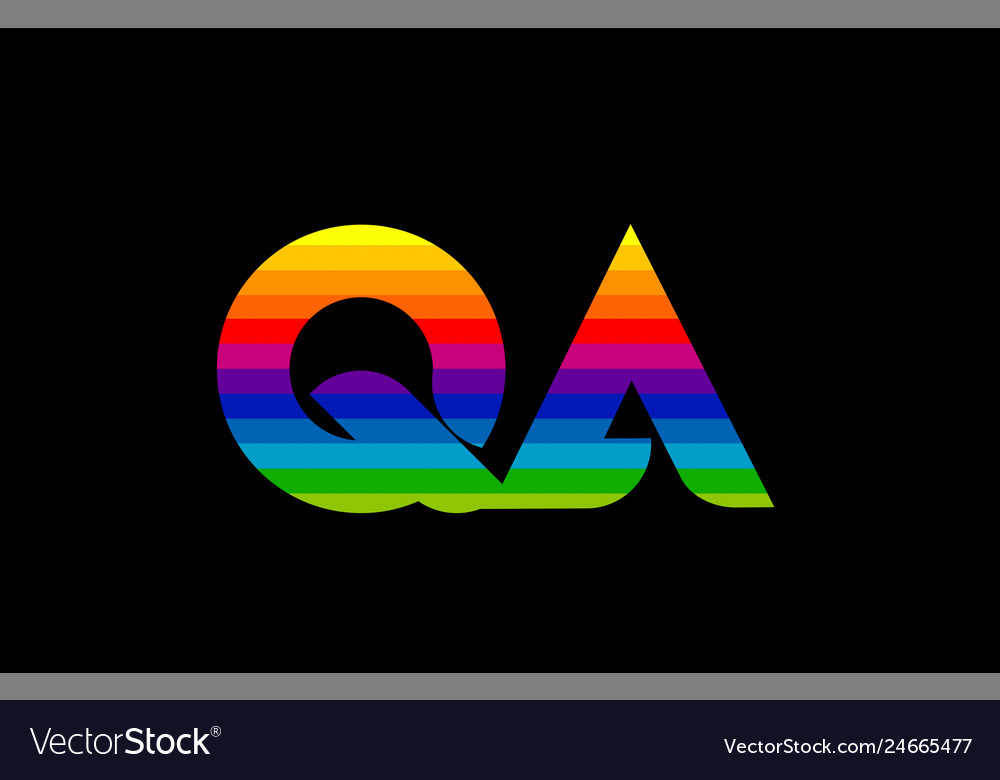 8
Reference List
Bryan, C. and Clegg, K. (2019) Innovative Assessment in Higher Education. 2nd edn. Taylor and Francis.
Ellis, C., van Haeringen, K., Harper, R., Bretag, T. Zucker, I., McBride, S., Rozenberg, P., Newton, P., and Saddiqui, S. (2020). Does authentic assessment assure academic integrity? Evidence from contract cheating data. Higher Education Research & Development. V. 39:3. pp 454-469, DOI: 10.1080/07294360.2019.1680956
Han, K., Colarelli, S. M., & Weed, N. C. (2019). Methodological and statistical advances in the consideration of cultural diversity in assessment: A critical review of group classification and measurement invariance testing. Psychological Assessment, 31(12), 1481–1496. https://doi.org/10.1037/pas0000731 
Hong-Meng Tai, J., Dollinger, M., Ajjawi, R., Jorre de St Jorre, T., Krattli, S., McCarthy, D., & Prezioso, D. (2022) Designing assessment for inclusion: an exploration of diverse students’ assessment experiences. Assessment & Evaluation in Higher Education. pp 1 – 15. DOI: 10.1080/02602938.2022.2082373
Nieminen, J. H. (2022) Assessment for Inclusion: rethinking inclusive assessment in higher education. Teaching in Higher Education. DOI: 10.1080/13562517.2021.2021395
Nortvedt, G.A., Wiese, E., Brown, M., Burns, D., McNamara, G., O’Hara, J., Herbert, A., Fellner, M., Herzog-Punzenberger, B., Nayir, F., and Taneri, P.O. (2020) Aiding a Culturally Responsive Assessment in Schools in a Globalising World. Educational Assessment, Evaluation and Accountability. Vo.32. pp 5-27.
QAA (2021) Higher Education Toolkit. Part 12: Assessment. 
Tai, J., Ajjawi, R., and Umarova, A. (2021) How do students experience inclusive assessment? A critical review of contemporary literature. International Journal of Inclusive Education DOI: 10.1080/13603116.2021.2011441
9